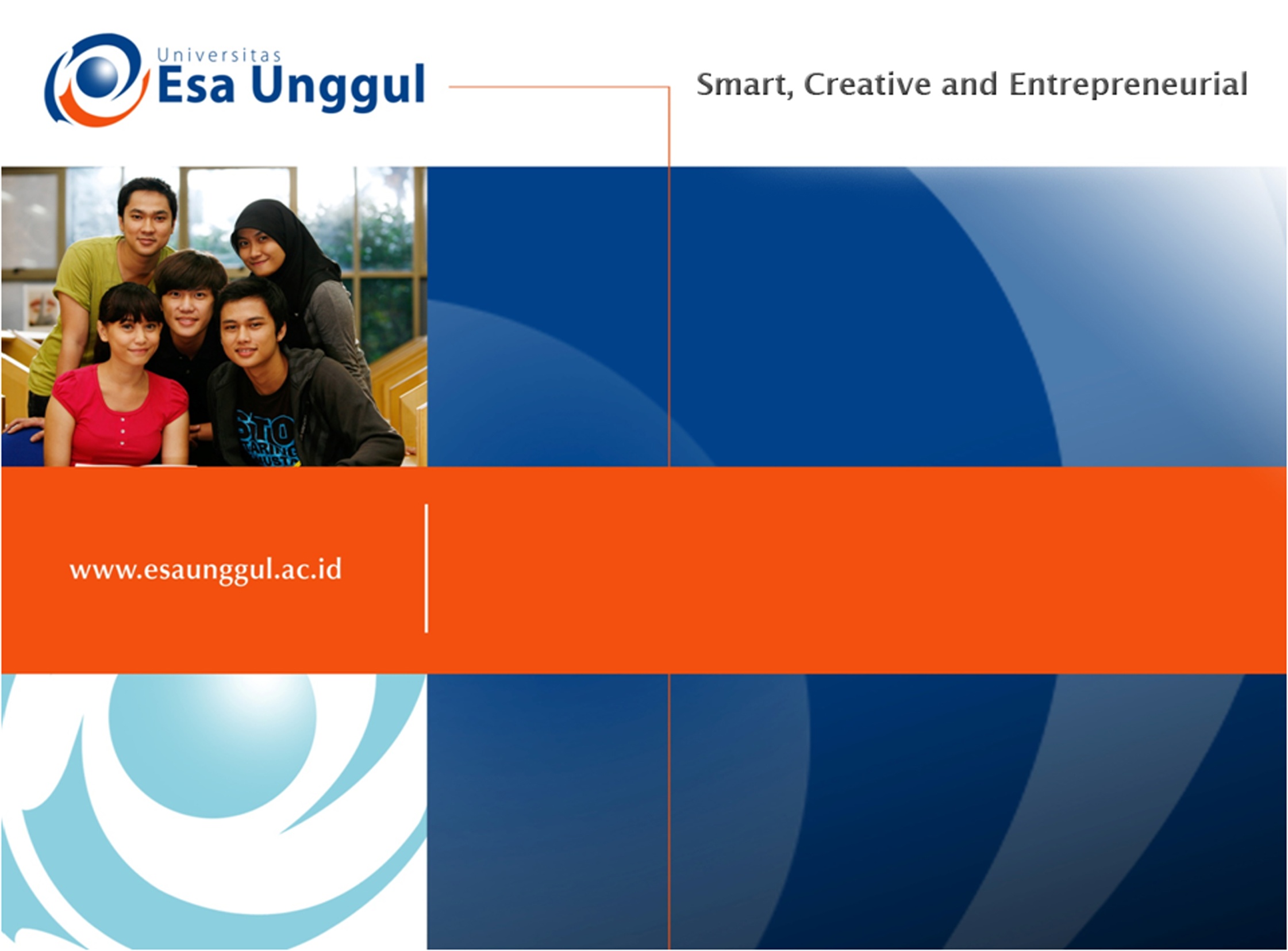 BASIC GRAMMAR
WEEK 3: Tenses
NURYANSYAH ADIJAYA, M.Pd.
PENDIDIKAN BAHASA INGGRIS, FKIP
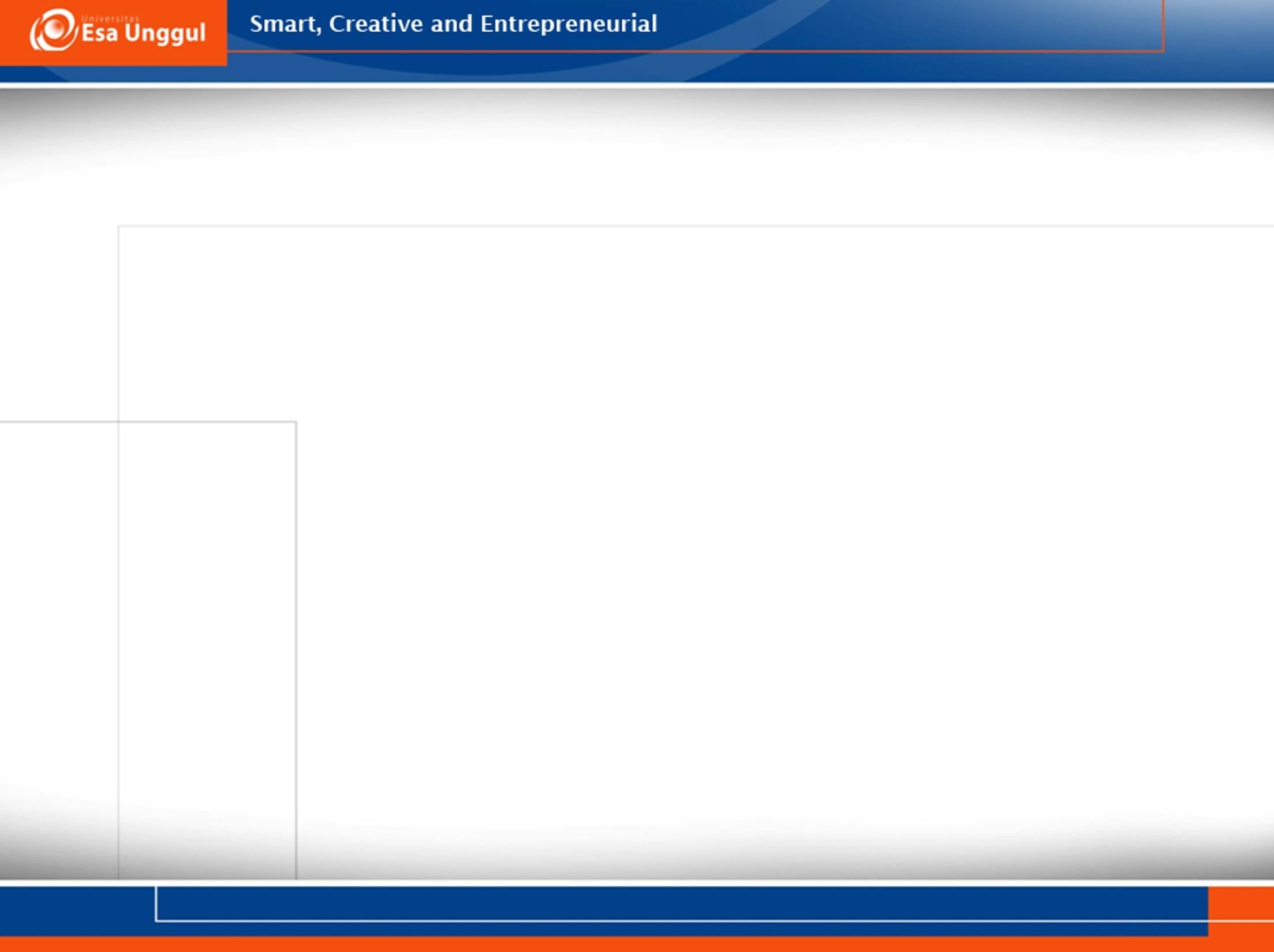 Learning Objective
Students are able to identify and apply appropriate verb and tense in a sentence
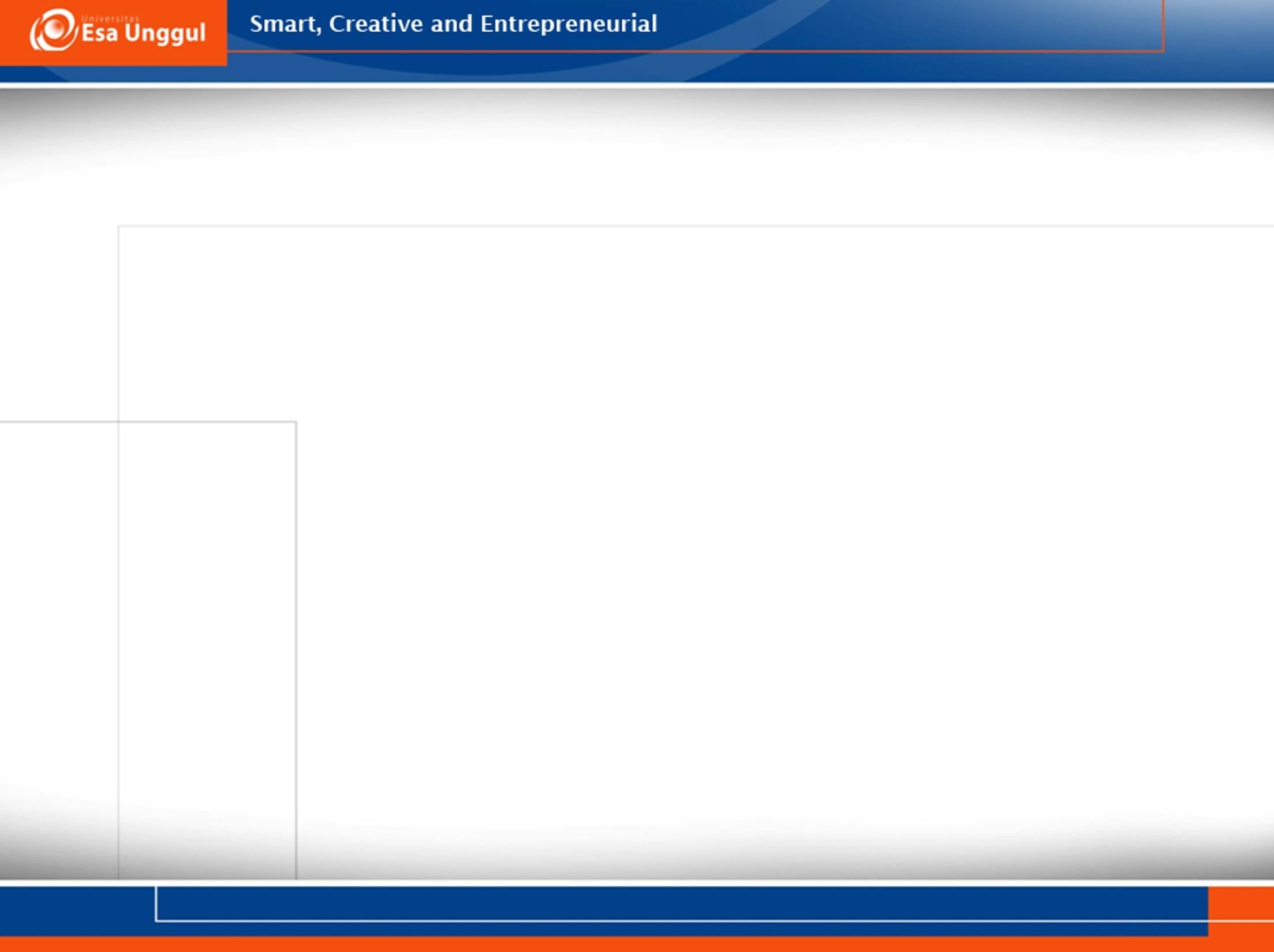 What is tense?
In general terms, the tense of a verb reflects
the timing of the action: the past tense indicates
that an action already occurred, the present tense
indicates that the action is currently occurring, and
the future tense indicates that the event has not yet
occurred. Verbs can also be conjugated into a past,
present, or future perfect tense, in which the action
is defined relative to another point in time, (Mudrak, 2013)
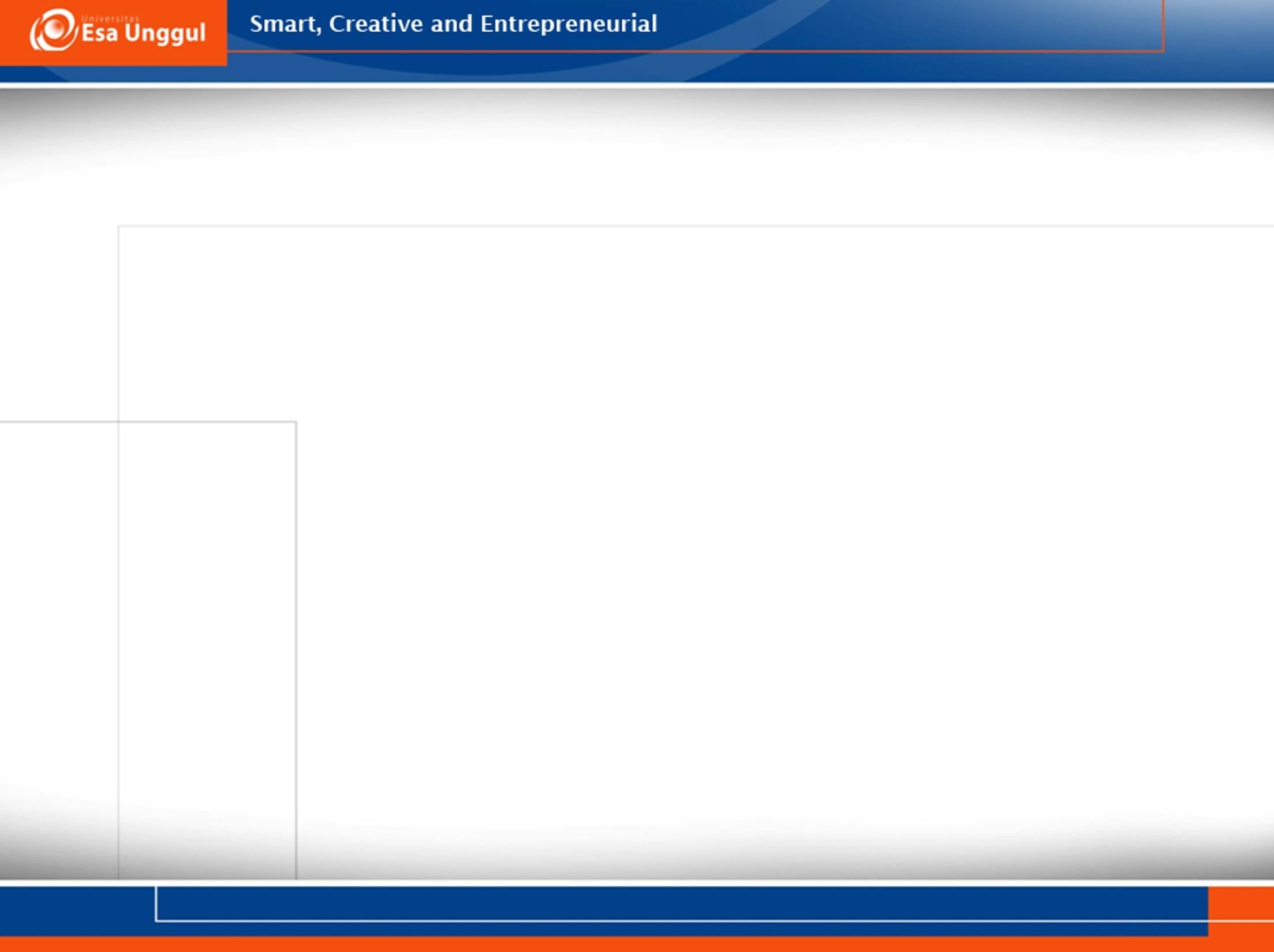 Kinds of tenses
Actually tense has three kinds of time; Past, Present, and Future and three forms of tense; Simple, Progressive/Continuous, and Perfect.
                               Past        Present              Future                             
Simple

Continuous

Perfect
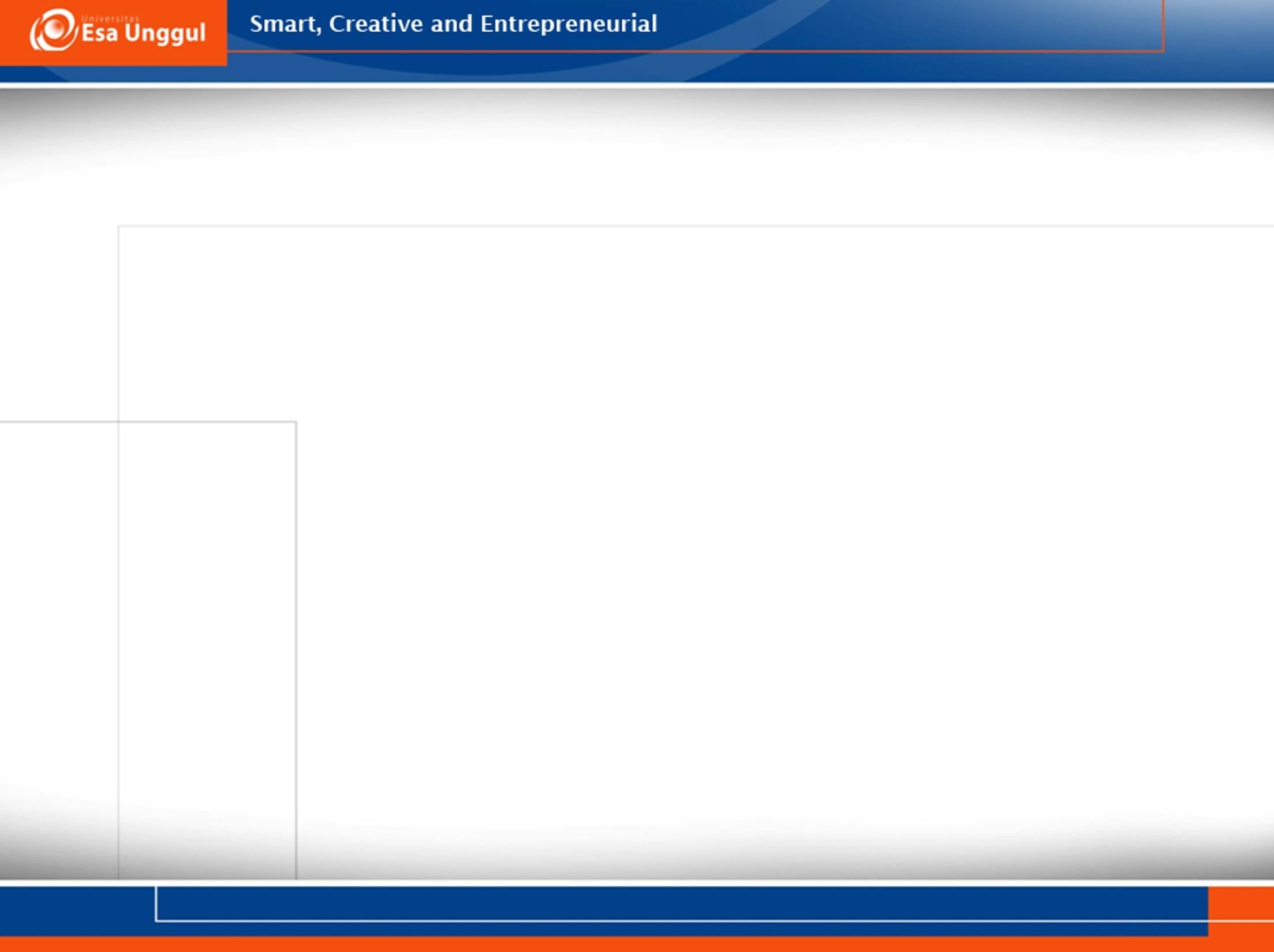 Functions and formulations of tense(Present)
Simple Present       Subject+Verb1/be1+ Object/Compliment
Main Meanings
This action is a habit or repeated now.
I usually drive to school.
This is a fact that’s always (or almost always) true.
Wood floats in water

Present Progressive       Subject+Be1+ Verbing+Object
Main Meanings
This action is happening right now.
You are reading this sentence.
This action isn’t finished, but might not be happening right now.
John is studying English this semester, but he isn’t studying right now; he’s
eating dinner.
Note: Don’t use present progressive with stative verbs
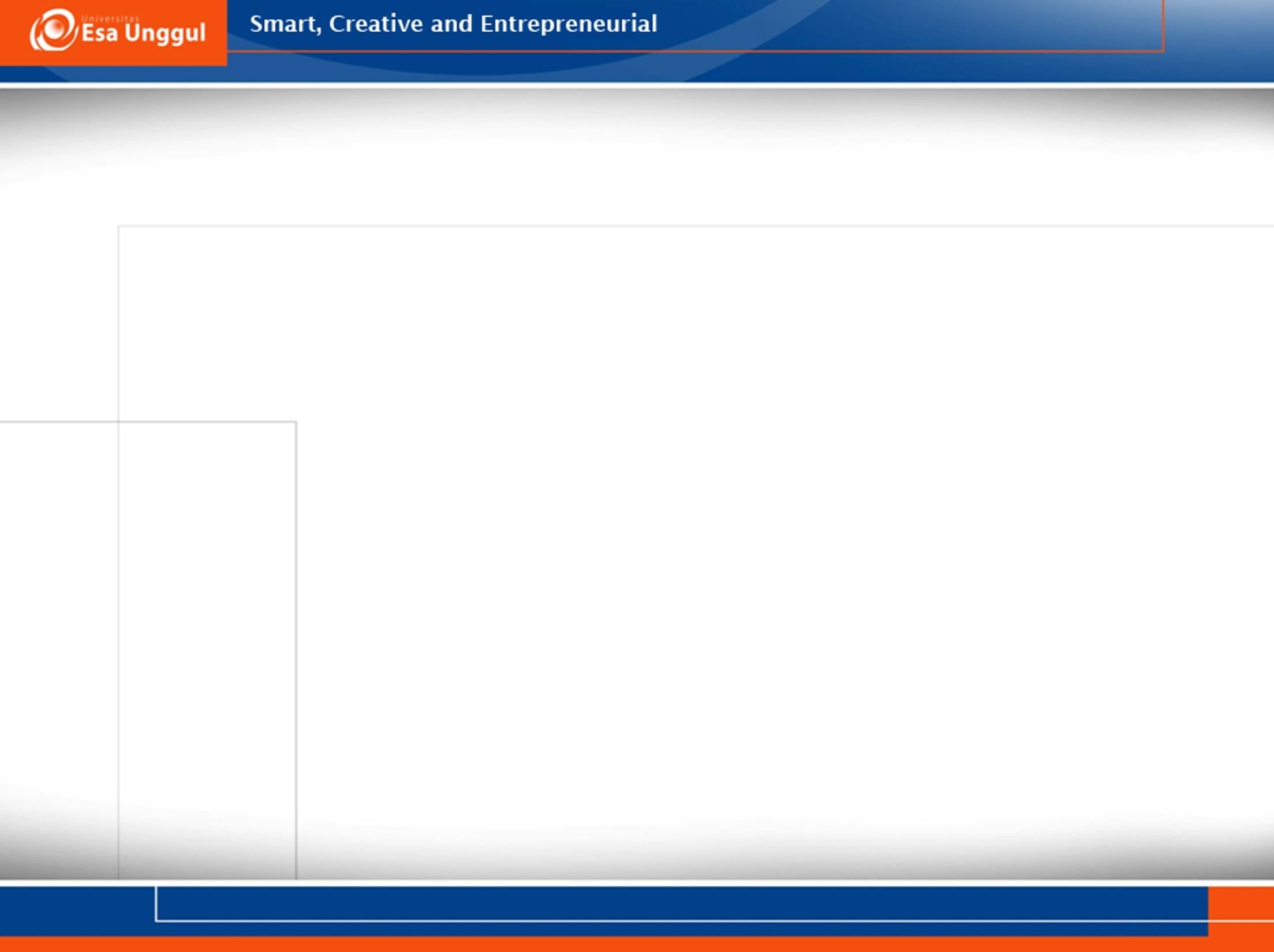 Functions and formulations of tense (Continued)
Present Perfect                   Subject+has/have+Verb3+Object
Main Meanings
With a length of time, present perfect usually means this action started in the
past and has continued until now.
Ralph’s a bus driver. He has worked as a bus driver for 10 years.
Note: Present Perfect Progressive can often be used to say the same thing
(but not with stative verbs).
With no time phrase, present perfect usually means the action ended in the
past, but the time is not clear.
Ralph isn’t hungry because he has eaten dinner.
Note: In American English, simple past can usually be used to say the same
thing.
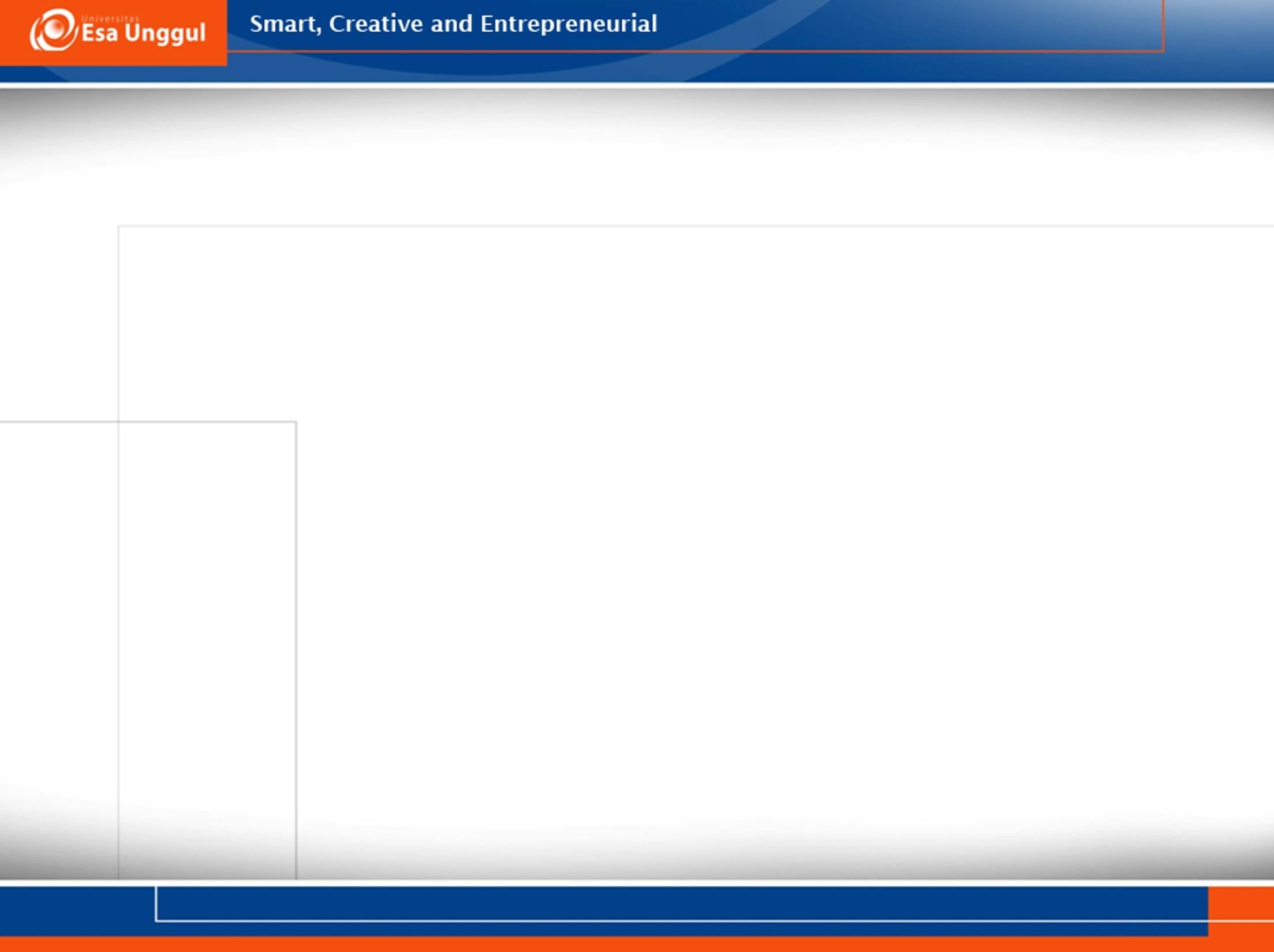 Functions and formulations of tense (Continued)
Present Perfect Progressive
Subject+has/have+been+Verbing+Object
Main Meaning
This action started in the past and has continued until now.
Ralph’s a bus driver. He has been working as a bus driver for 10 years.
Note: Don’t use present perfect progressive with stative verbs
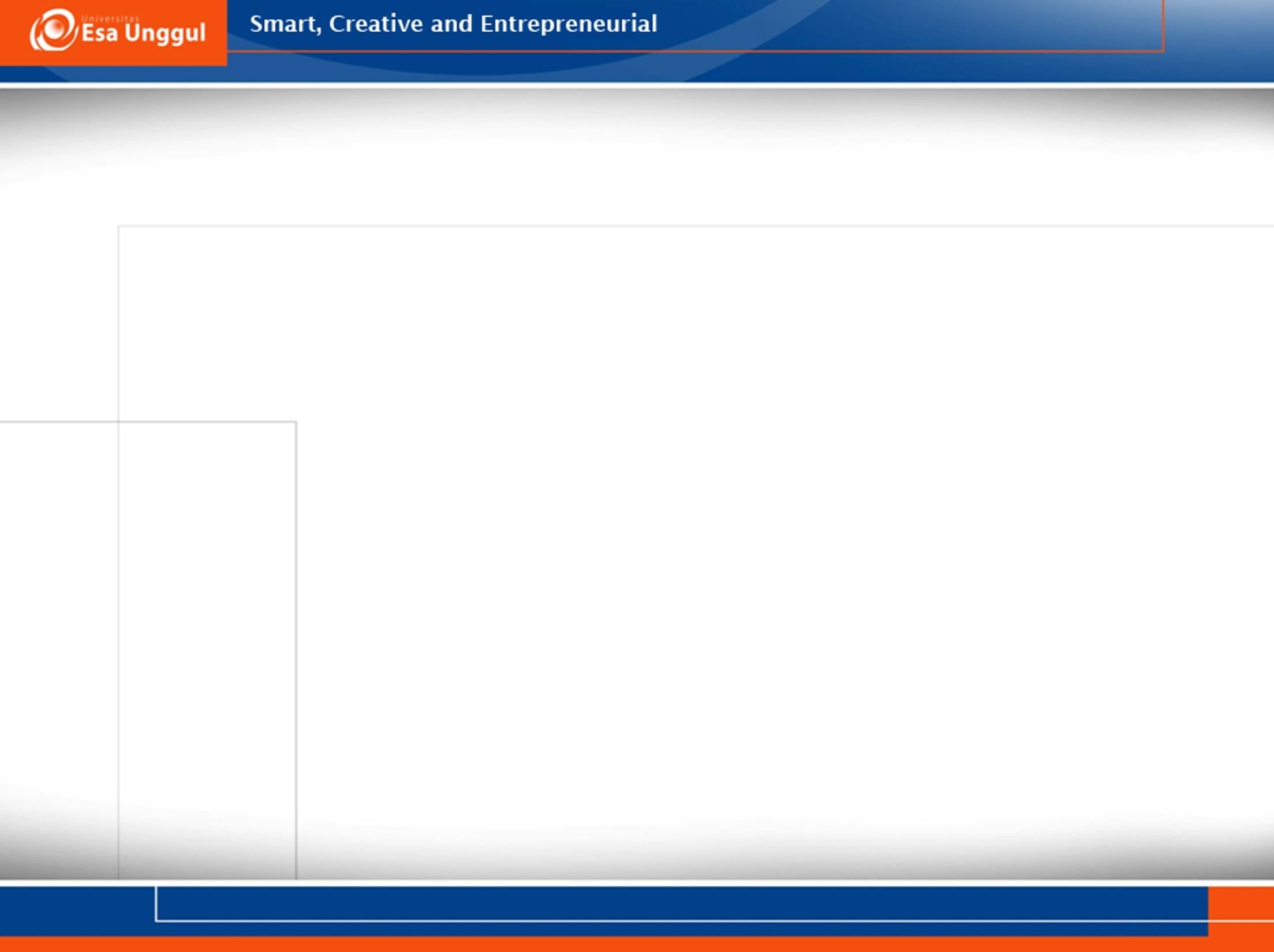 Functions and formulations of tense (Past)
Simple Past       Subject+Verb2/Be2+Object/Compliment
Main Meaning
This action ended in the past.
John did his homework last night.
Note: Simple past is correct for most actions in the past. There are only a
few times when we absolutely need to use other past tenses.
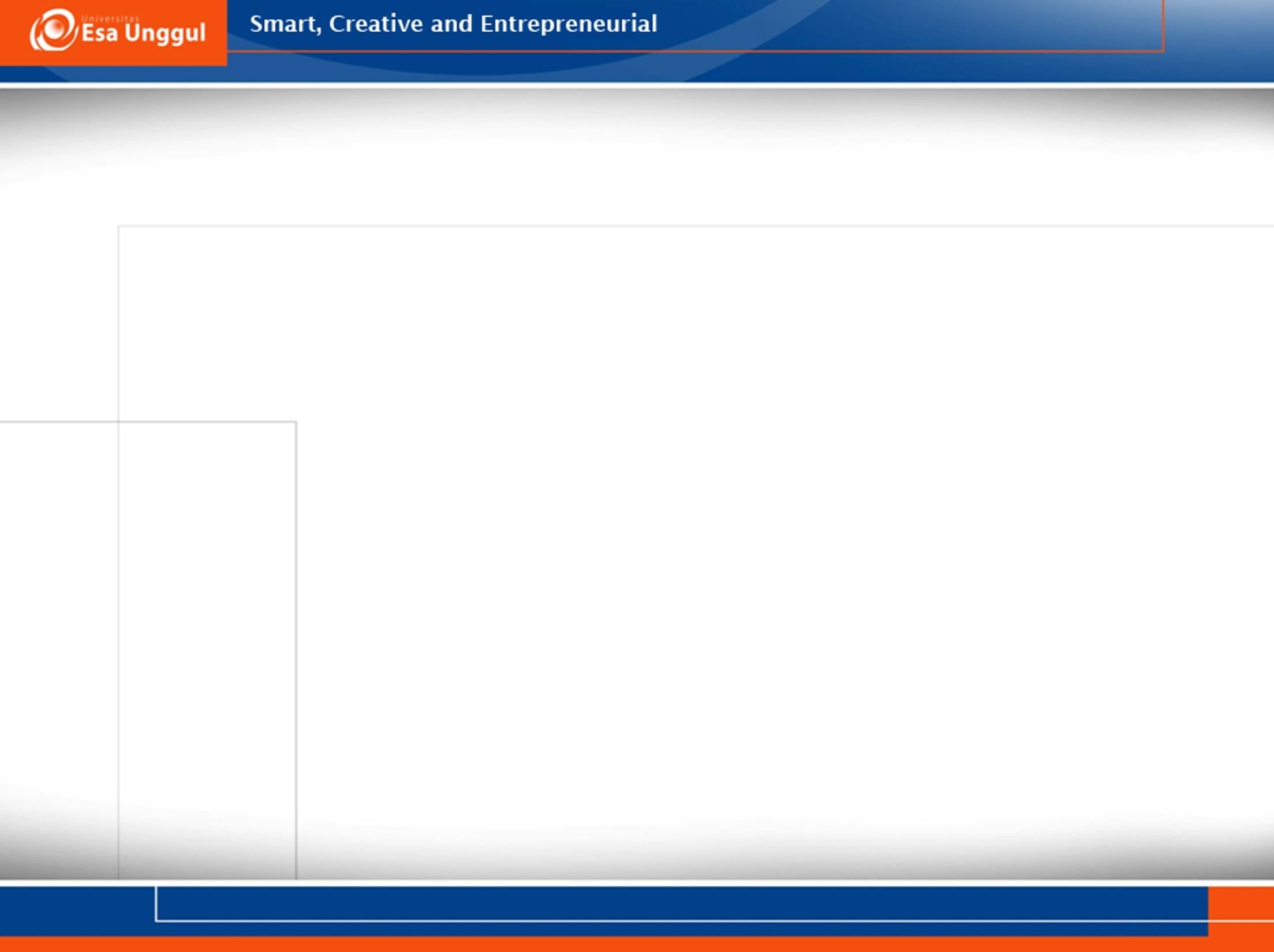 Functions and formulations of tense (Past) (Continued)
Past Progressive  
Subject+Be2+verbing+Object
Main Meaning
This action happened over time in the past.
Most common use: to show this action was happening over time when
something happened.
John was doing his homework when the earthquake started.
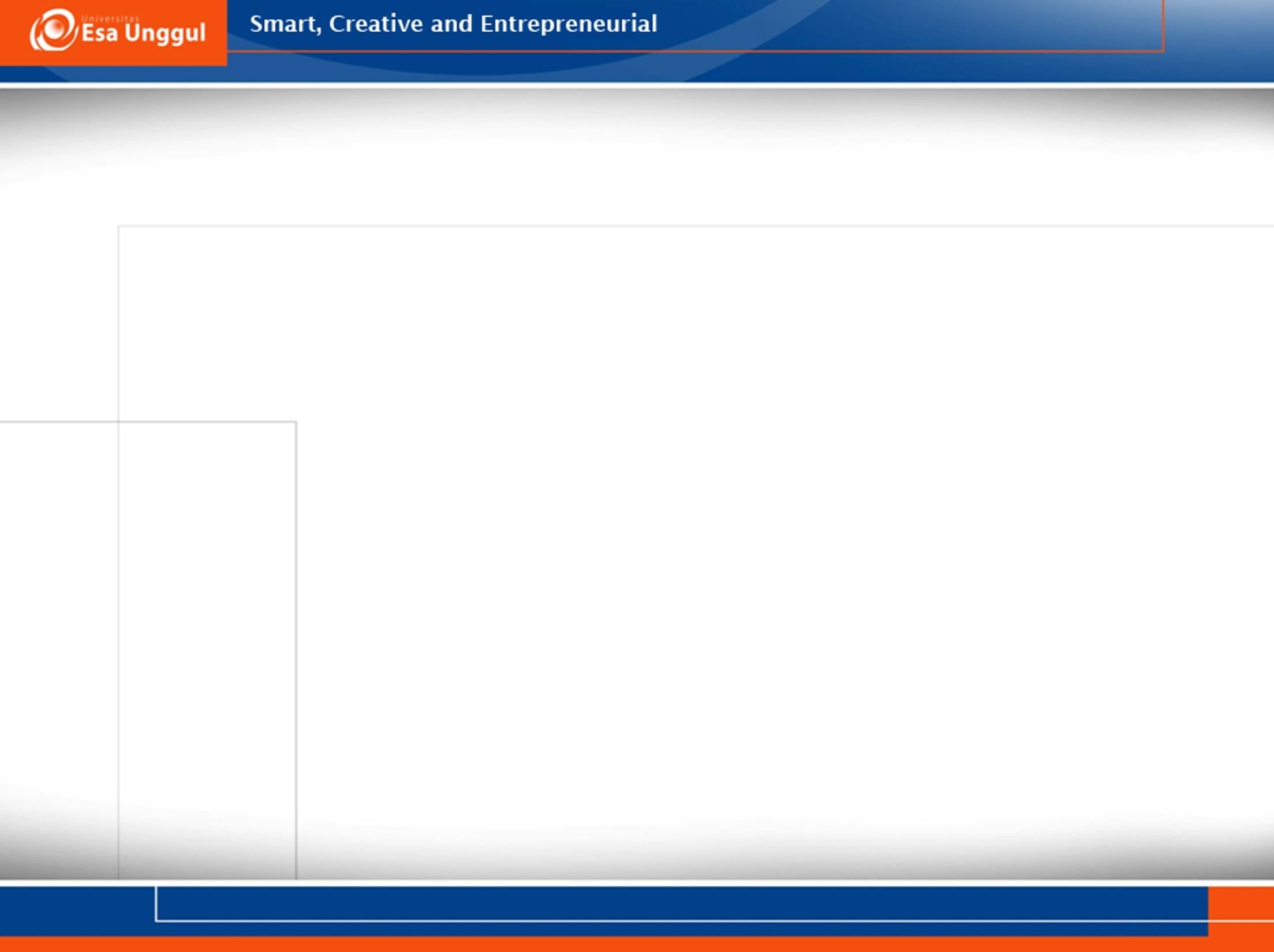 Functions and formulations of tense (Past) (Continued)
Past Perfect      Subject+had+verb3+Object
Main Meaning
We use past perfect when we want to make it clear that this action happened
before something in the past.
Norton had eaten breakfast when he left for work. (This means Norton ate
breakfast before he went to work.)
Note: If it’s already clear which happened first, simple past is also okay.
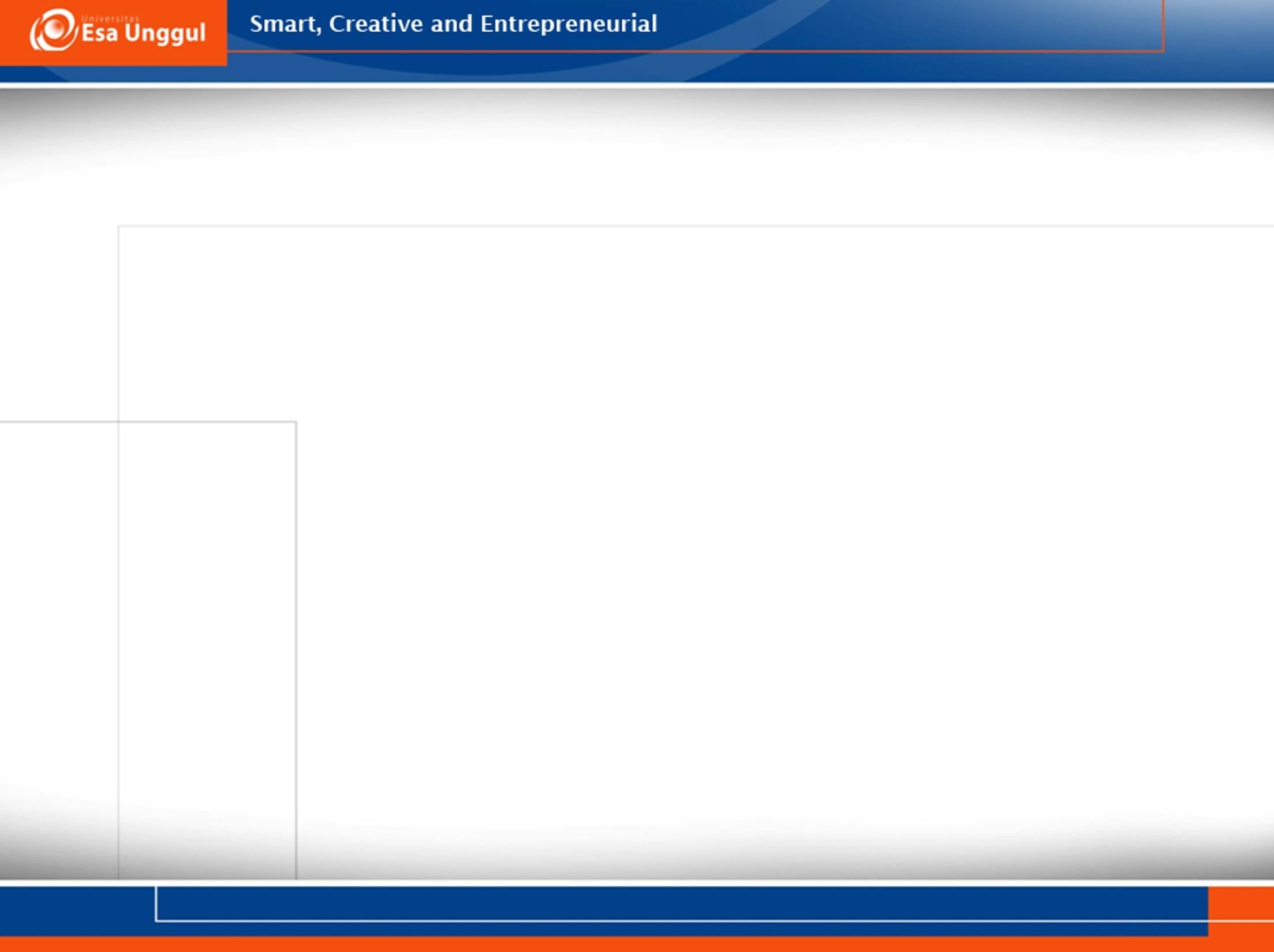 Functions and formulations of tense (Past) (Continued)
Past Perfect Progressive
Subject+had+been+Verbing+Object
Main Meaning
We use past perfect progressive when we want to make it clear that this action
was happening over time before something in the past.
The kitchen smelled wonderful because Norton had been cooking dinner.
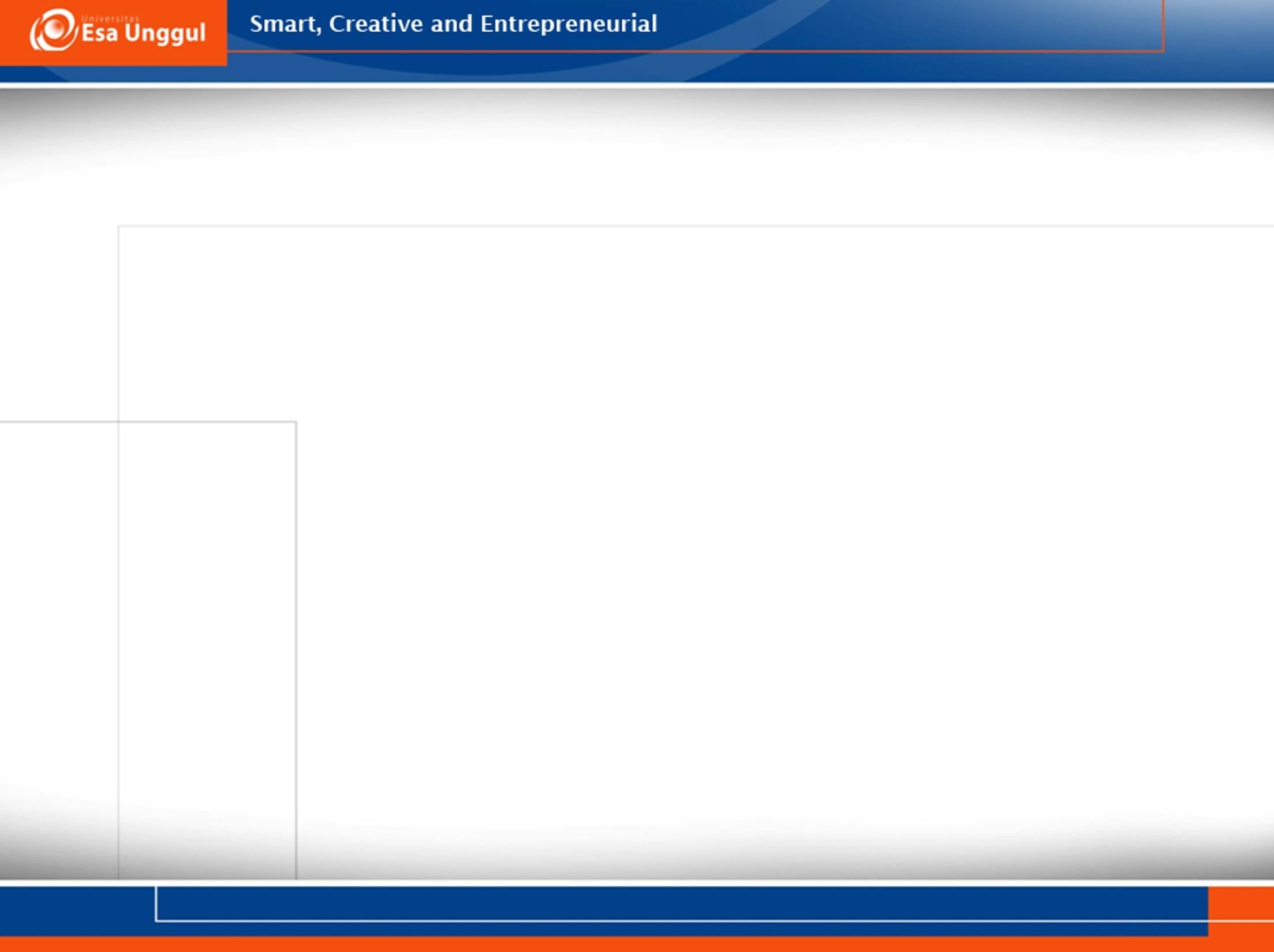 Functions and formulations of tense (Future)
Future Tense      Subject+ Will/Shall.Be going to+ V1+O
Main Meaning
This action will happen in the future.
Ralph and Norton will play cards tomorrow night.
Note: Future tense is correct for most actions in the future. There are only a
few times when I absolutely need to use other future tenses.
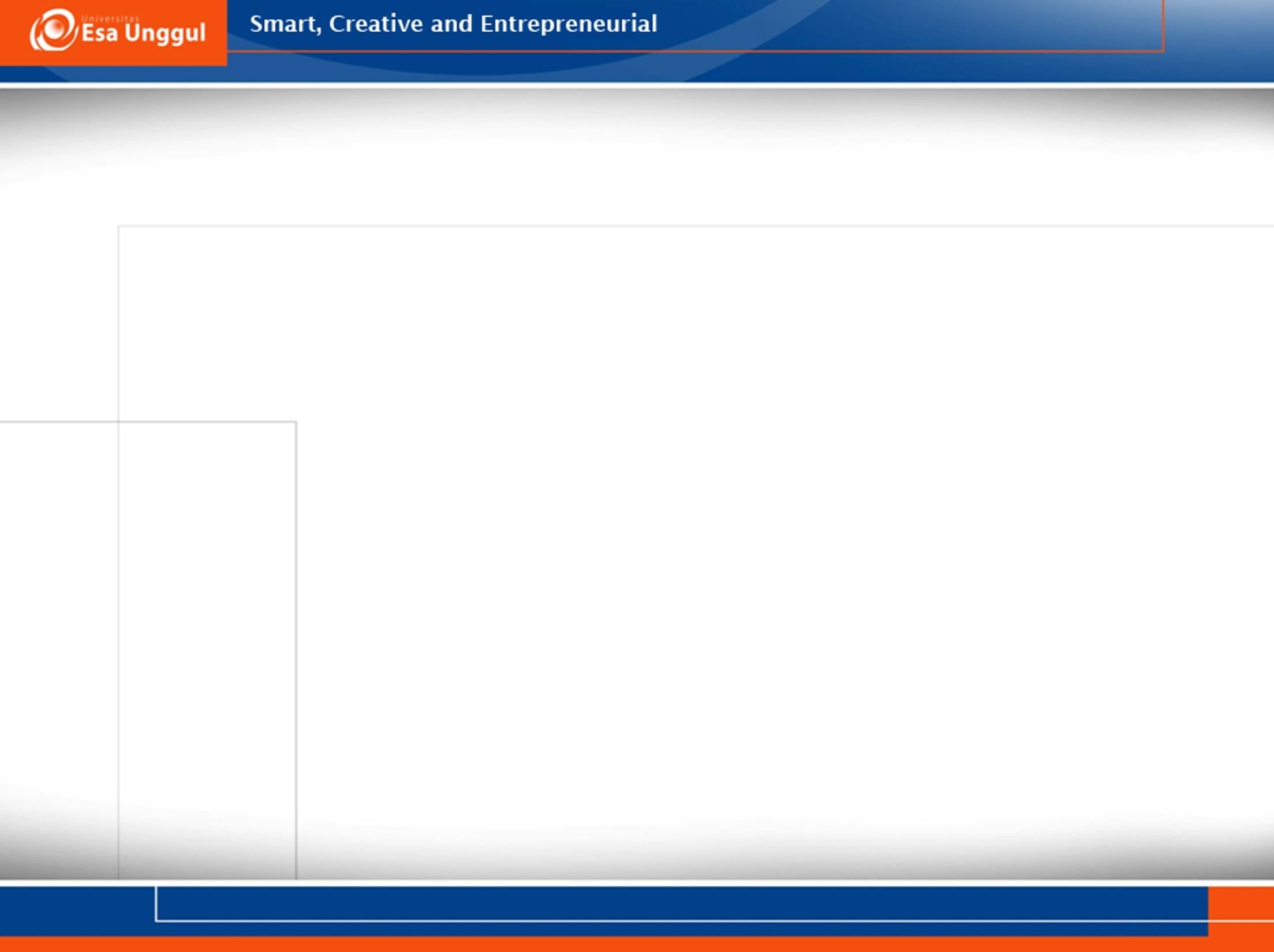 Functions and formulations of tense (Future)(Continued)
Future Progressive      Subject+will/Shall/ Be going to+Be+ Ving+O
Main Meaning
This action will happen over time in the future.
Most common use: to show this action will be happening over time when
something happens.
I’ll start to study at 7:00, so I’ll be studying when you arrive at 7:`10.Future Progressive
Main Meaning
This action will happen over time in the future.
Most common use: to show this action will be happening over time when
something happens.
I’ll start to study at 7:00, so I’ll be studying when you arrive at 7:`10.
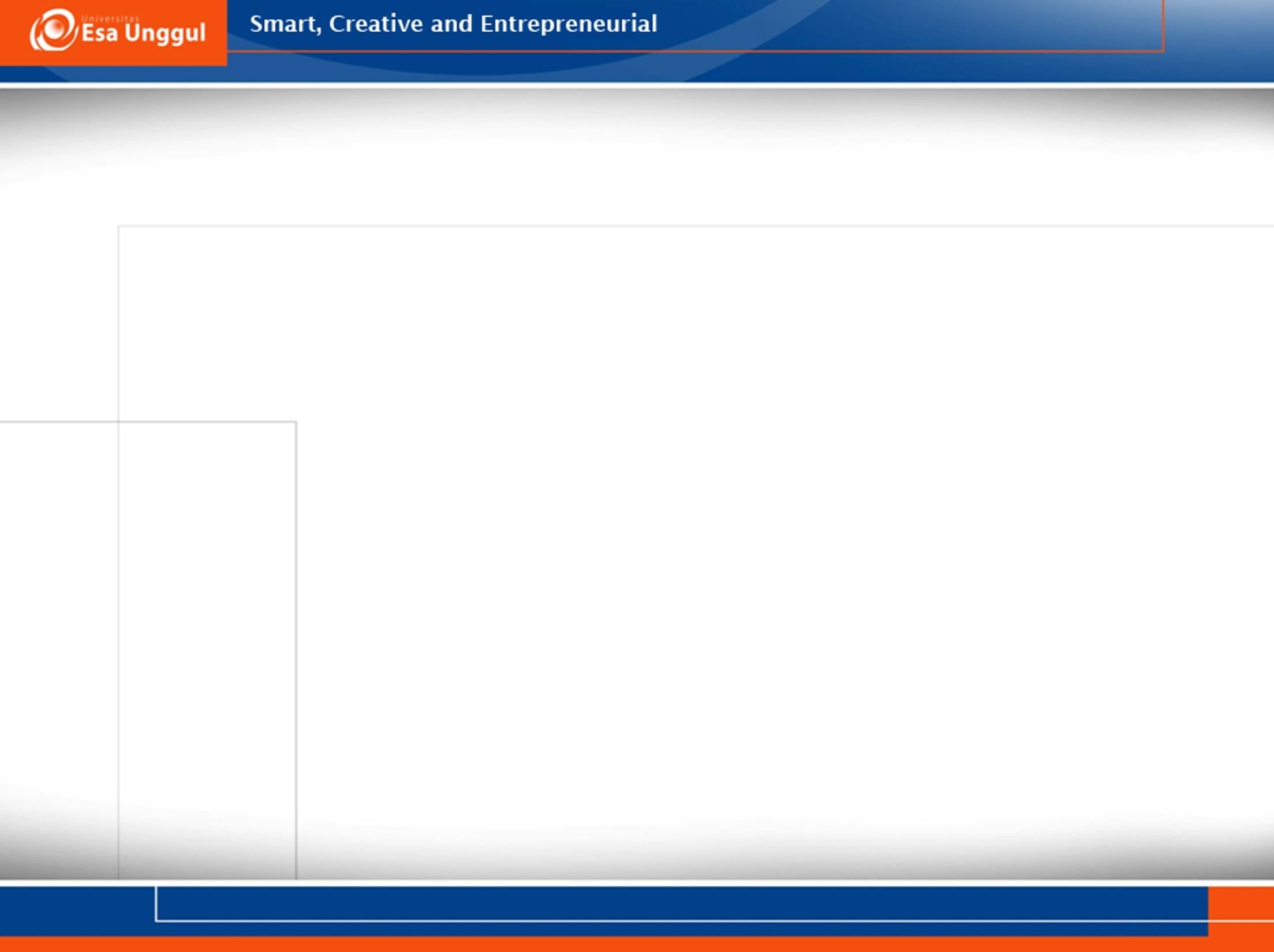 Functions and formulations of tense (Future)(Continued)
Future Perfect     Subject+will+Have+V3+O
Main Meaning
We use future perfect when we want to make it clear that this action will happen
before something in the future.
Martha will have finished her homework when she comes to class tomorrow.
Note: If it’s already clear which action will happen first, future tense is also
okay.
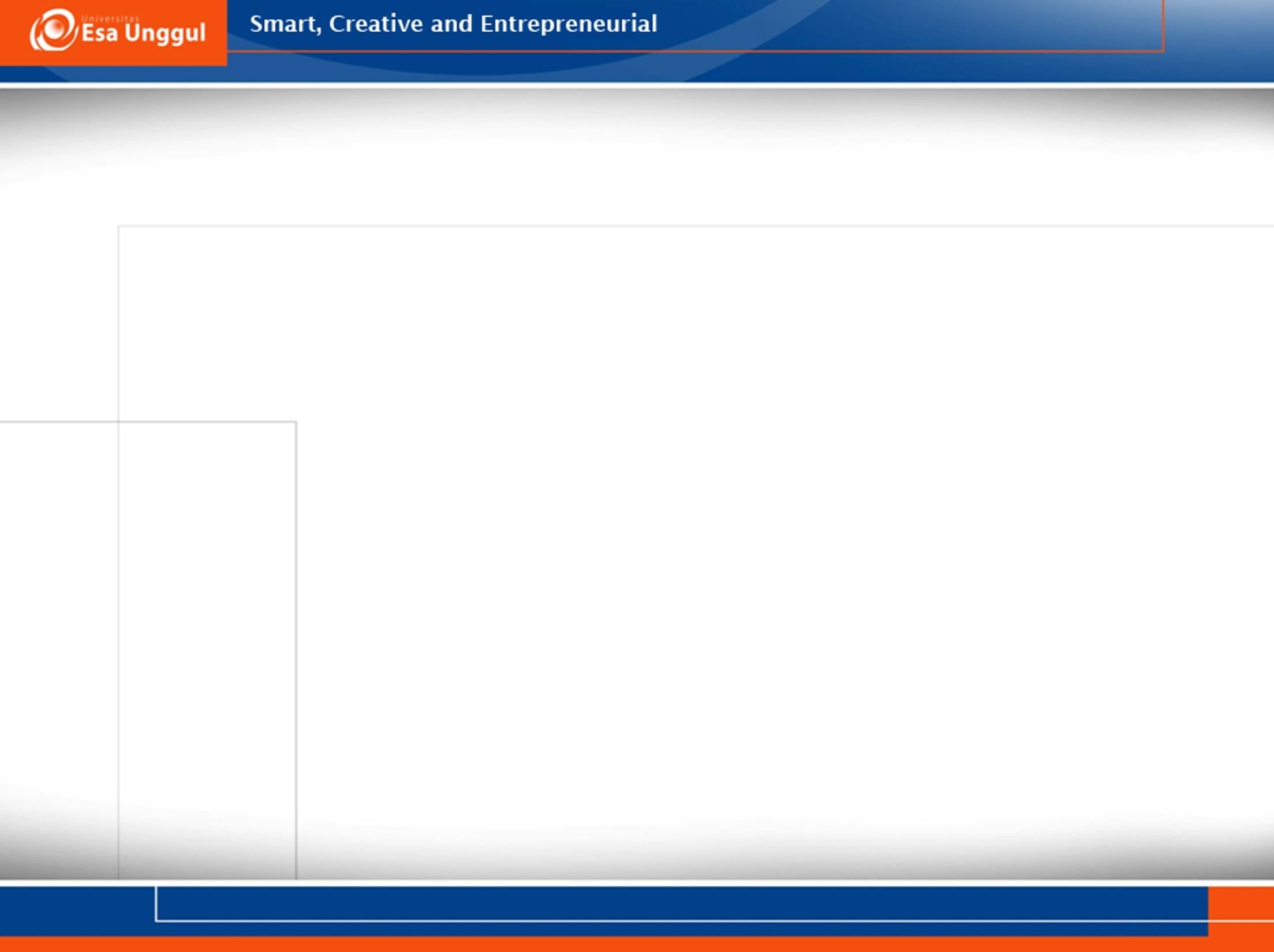 Functions and formulations of tense (Future)(Continued)
Future Perfect Progressive
Subject+Will+Have+been+Ving+O
Main Meaning
This action will happen over time before something in the future
When I retire, I will have been teaching for over forty years.
Note: Future perfect progressive is a pretty rare tense; we don’t use it very
much.
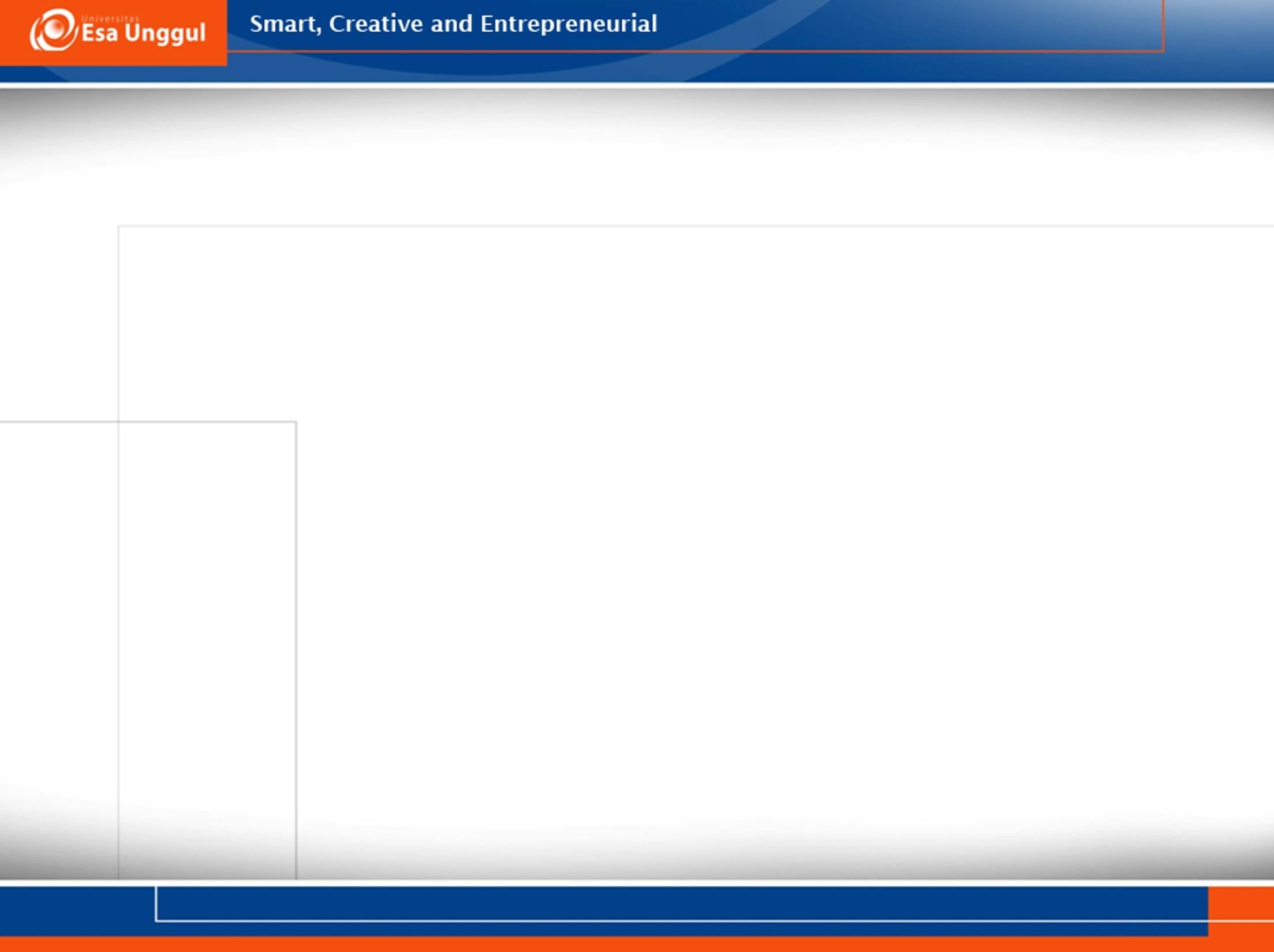 References
Azar. B.S. (2012). Understanding and Using English 	Grammar, Third Edition. New York: Pearson Education  
Seaton Anne and Y.H. Mew (2007) Basic English Grammar: 	book 1. USA: Saddleback Educational Publishing.
Seaton Anne and Y.H. Mew (2007) Basic English Grammar: 	book 2. USA: Saddleback Educational Publishing.
Swan, Michael and Catherine. W. (2011). Oxford English 	Grammar Course: Intermediate. UK:OUP.
Ward, Cristopher. (2003). Have Teachers Ever Changed Their 	Attitude to Grammar. Singapore: SEAMEO Regional 	Language Center.